Bellwork
Three soda cans are placed into three different situations as shown below.  Which soda can has particles with the highest kinetic energy and why?  What does this do to the pressure inside the can?
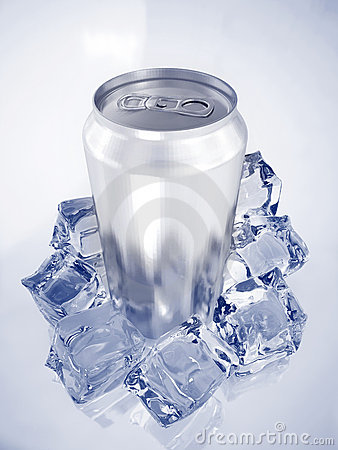 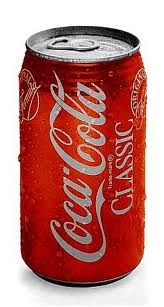 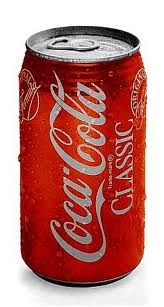 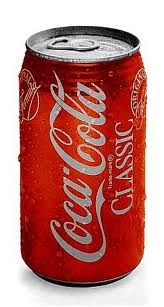 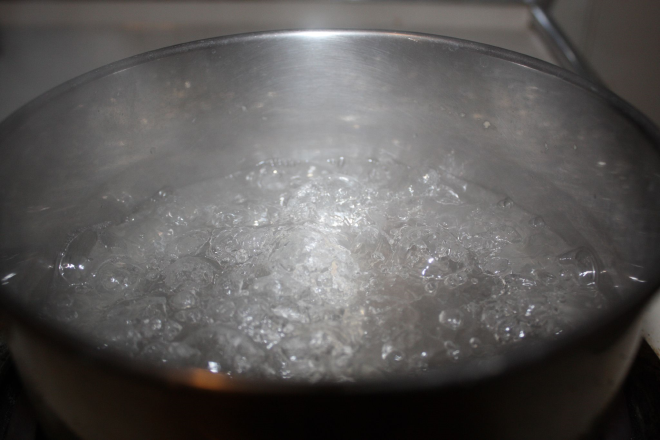 CHEMISTRYCHAPTER 12THE BEHAVIOR OF GASES
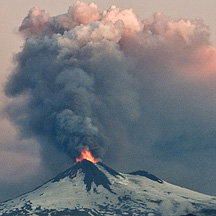 KMT Revisited
States that:
Gases are composed of particles that are considered to be hard spheres with little volume.
These particles are spaced far apart from one another and are in constant motion.
They collide in a perfectly elastic manner so that energy is never lost.
Variables That Describe a Gas
Compressibility – a measure of how much the volume of matter decreases under pressure.
P = __pressure_______
V = __volume_______
T = __temperature____
n =  _number of moles_
The Effect of Adding or Removing Gasadding gas  increases # of particles  increases # of collisions  increases pressureremoving gas  decreases # of particles  decreases # of collisions  decreases pressure
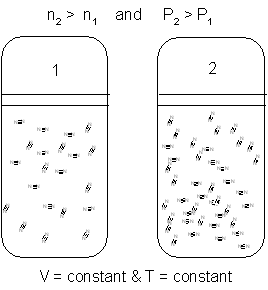 The number of particles of gas and pressure are directly related.         double # of particles = double pressure
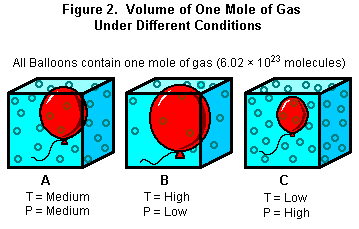 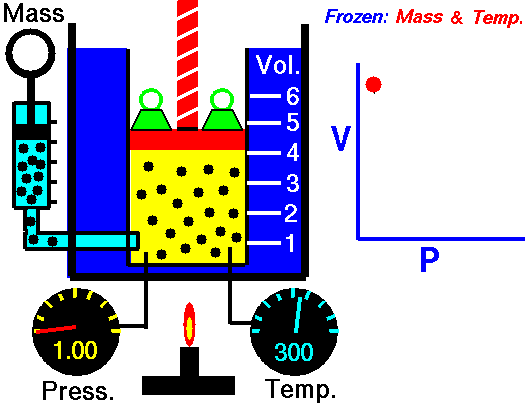 The Effect of Changing the Size of the Containerincrease volume  decrease pressuredecrease volume  increase pressure
Volume and Pressure are indirectly related.cut volume in half = pressure doubles
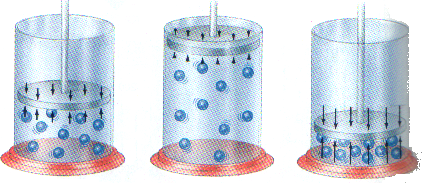 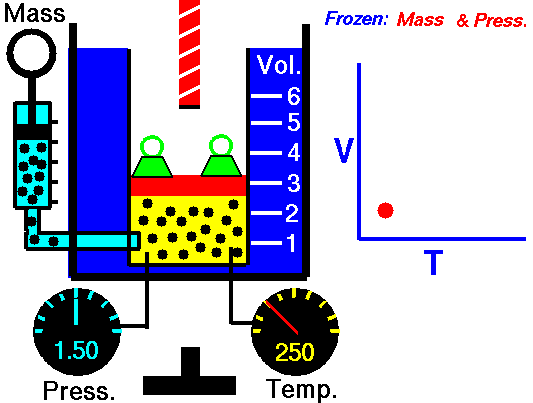 Compressing a gas increases its temperature.Expanding a gas decreases its temperature.
The Effect of Heating or Cooling a Gas Heating  increases KE  increases # of collisions  increases pressure Cooling  decreases KE  decreases # of collisions  decreases pressure -Kelvin temperature and pressure are directly related.-If you double the Kelvin temp  double pressure
The Gas Laws
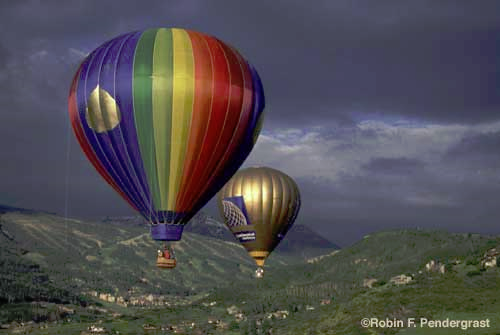 1. Boyle’s Law for Pressure-Volume Changes-for a given mass of gas at constant temperature, the volume of the gas varies inversely with pressure. P1 V1 = P2 V2     or
“We Boyle Peas and Vegetables”
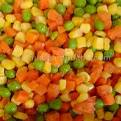 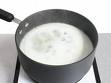 Example:	A gas is collected in a 242 mL container.  The pressure of the gas in the container is measured and determined to be 87.6 kPa.  What is the volume of this gas at 101.3 kPa?  Assume the temperature is constant.
P1 = 87.6
P2 = 101.3 kPa
V1 = 242 mL
V2 = ?
P1 V1 = P2 V2
(87.6 kPa)(242 mL) = (101.3kPa)V2
V2 = 209 mL
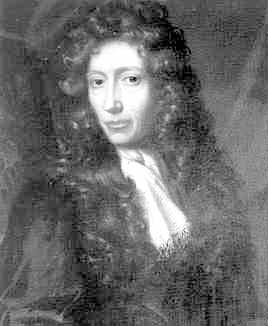 2. Charles’ Law for Temperature-Volume ChangesThe volume of a fixed mass of gas is directly proportional to its Kelvin temperature if the pressure is kept constant.  Temperature must be in Kelvin!!!!          V1   = V2        or       V1    =     T1           T1     T2                   V2           T2
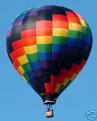 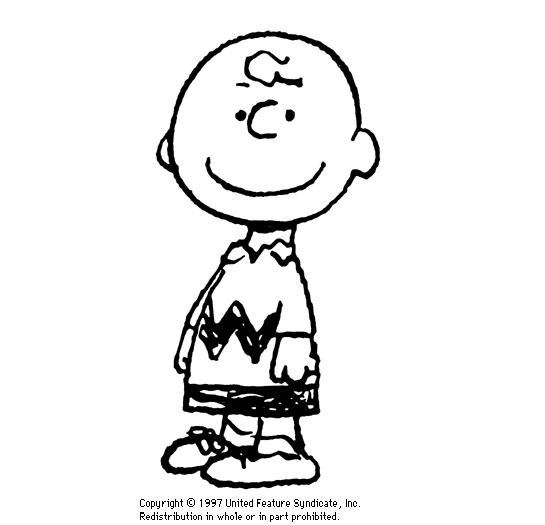 “Charlie Brown’s Christmas is on TV”
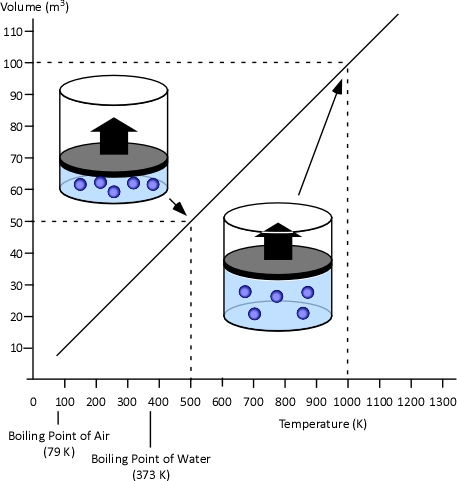 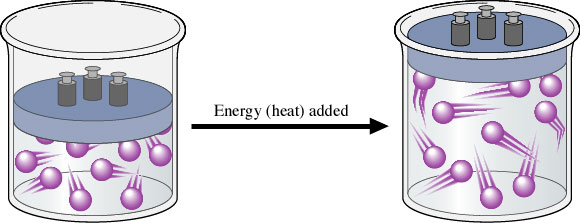 Example:	A sample of gas at 15oC and 1 atm has a volume of 2.58 L.  What volume will this gas occupy at 38oC and 1 atm?
T1 = 15oC + 273 =288K     V1   = V2
T2 = 38oC + 273 = 311K     T1      T2 
V1 = 2.58 L
 V2 = ?
2.58L   =   V2        
288K        311K       
V2 = 2.79L
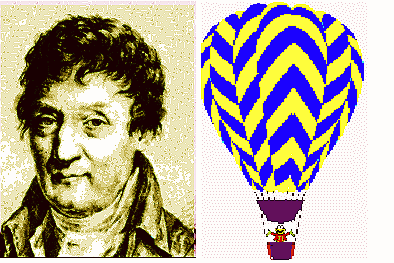 3. Gay-Lussac’s Law for Temperature-Pressure ChangesThe pressure of a gas is directly proportional to the Kelvin temperature if the volume is kept constant.           P1   =    P2     or         P1 = T1         T1         T2                 P2    T2             Temperature must be in Kelvin!
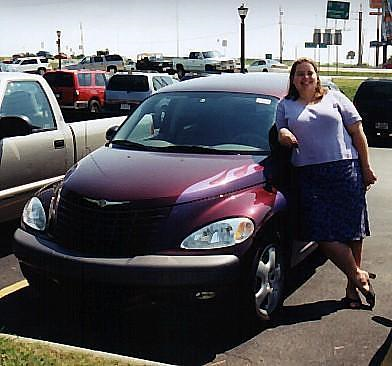 GayLe drives a PT Cruiser!
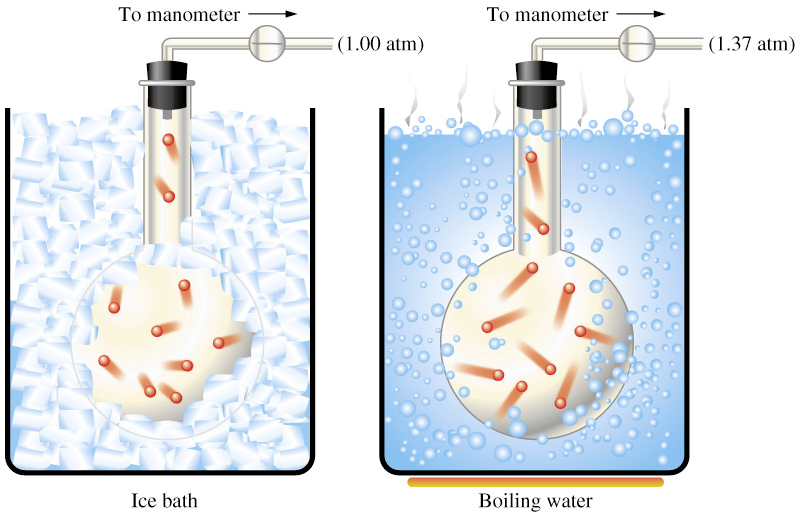 Example:	A 2.00 L flask contains helium gas at a pressure of 685 torr and a temperature of 0oC.  What would be the pressure in a flask if the temperature is increased to 150.oC?
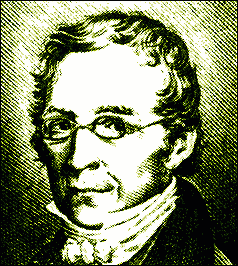 P1 = 685 torr             P2 =?
T1 = 0oC + 273 = 273K  
T2 = 150.oC + 273 = 423K
P1   =    P2           685 torr   = P2
T1         T2               273K     423K
P2 = 1060 torr
BellworkWednesday, 1/5
Write the following statements.  We will complete them together.
When the pressure of a gas goes up, the volume…
This means it is a(n) __________________ relationship.
When the temperature of a gas goes up, the volume…
This means it is a(n) __________________ relationship.
When the temperature of a gas goes up, the pressure…
This means it is a(n) __________________ relationship.
Homework Check 1/5
In the candy Pop Rocks ™, CO2 at a pressure of 45 atm is pumped into the candy as it hardens to make hundreds of tiny bubbles.  If you were to eat 15g of Pop Rocks ™ that contained 0.5 mL of CO2 what would be the volume of CO2 in your mouth as they all popped?  (hint: assume your mouth is at standard pressure)
 

 
In the Wizard of Oz, Dorothy tried to get home using a hot air balloon.   If Dorothy wanted the balloon to rise, she needed to increase / decreases (circle one) the temperature of the gas?  Explain your reasoning in the space below.
 
A can of whipped topping contains N2 as propellant under 2400 mmHg pressure.  When you take it out of a 3.0°C refrigerator and let it heat up  to room temperature (25°C) what would the pressure be on the can?   When would the whipped topping shoot out of the can faster; when it is cold or when it is warm?
P1V1 = P2V2   T1        T2
The Combined Gas Law       P1V1 = P2V2          T1       T2              “Peas and Vegetables on the Table”By canceling out terms remaining constant, we can derive Boyle’s, Charles’, and Gay-Lussac’s laws.
Ex.  If a helium-filled balloon has a volume of 3.40 L at 25.0oC and 120.0 kPa, what is its volume at STP?
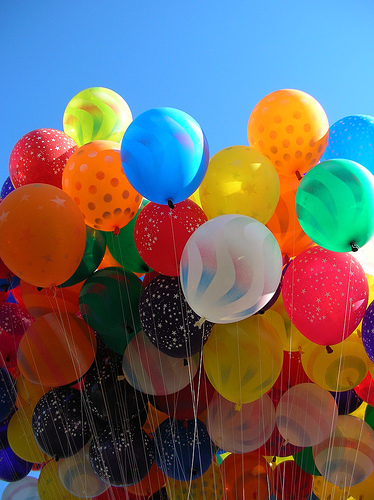 V1 = 3.40L            V2 = ?
P1 = 120.0 kPa      P2 = 1 atm = 101.3 kPa
T1 = 25.0oC + 273 = 298K
T2 = 0oC + 273 = 273K
P1V1 = P2V2      (120.0 kPa)(3.40L)  =   (101.3 kPa)V2
  T1       T2                298K                                273K
V2 = 3.69L
A flask contains 1.4L of an ideal gas at 50.0oC and 1.44atm of pressure.  If the gas is compressed to 0.7L and the temperature is raised to 100.0oC what will be the new pressure in the container?
V1 = 1.4 L            V2 = 0.7 L
P1 = 1.44 atm	P2 = ?
T1 = 50.0oC + 273 = 323K
T2 = 100.0oC + 273 = 373K
P1V1 = P2V2      (1.44 atm)(1.4L)  =   (P2)(0.7 L)
  T1       T2                323K                     373K
P2 = 3.3 atm or 3 atm
Real vs. Ideal Gases
Ideal gas-  follows the gas laws at all conditions of temperature and pressure. - Ideal gases don’t exist  Real gases can be liquefied and sometimes solidified; ideal gases can not.
*Gases behave most ideally at high temperature and low pressure.(Just like students in the summer!!!!!!)
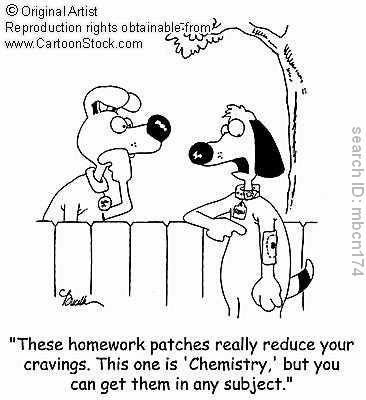 The Ideal Gas Law-allows us to include amount of gas (moles) in our calculations. PV = nRT             “Puv Nert”P = pressure in atmV = volume in Ln = # of molesR = ideal gas constant = 0.0821 (L.atm)/(mol.K)T = temperature in Kelvin
Ex.  	A 5.0 L flask contains 0.60 g O2 at a temperature of 22oC.  What is the pressure (in atm) inside the flask?
P=?   V= 5.0L    R = 0.0821 (L.atm/mol.K)
T = 22°C +273= 295K
n = 0.60g O2   1 mol O2      = 0.01875 mol
                        32.0g O2
PV = nRT   
P(5.0L) = (0.01875mol)(0.0821Latm/molK)(295K)
                    P = 0.091 atm
BellworkThursday, January 6th
Egg demo.
Draw a picture of two bottles as shown below and be ready to watch the egg demo.
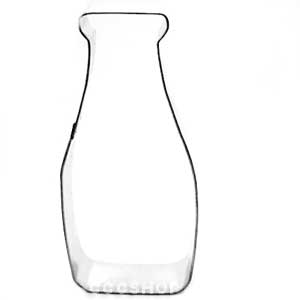 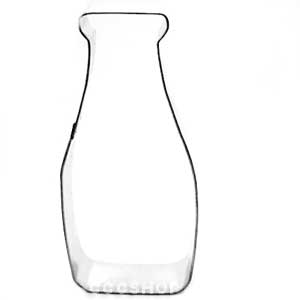 Before
After
Ex.  How many grams of krypton are present in a 600. mL container at 1010oC in which the pressure of krypton is 10.0 atm?
P = 10.0 atm          V= 600.mL = 0.600 L
n = ?                       R = 0.0821 (L.atm)/(mol.K)
T = 1010oC + 273 = 1283K
PV = nRT       
(10.0atm)(0.600L)= n(0.0821 L.atm)/(mol.K)(1283K)
n = 0.05696 mol Kr
0.05696mol Kr  83.8g Kr     = 4.77g Kr
                         1 mol Kr
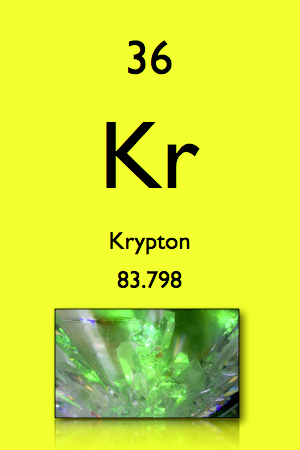 How many atoms is this?
0.05696 mol Kr   6.02 x 1023 atoms Kr
                             1 mol Kr
= 3.43 x 1022 atoms Kr
Gas Molecules:  Mixtures and Movements
Avogadro’s Hypothesis (1811)Equal volume of gases at the same temperature and pressure contain equal numbers of particles.
At STP, 1 mol (6.02 x 1023 particles of gas) = 22.4L
Dalton’s Law of Partial Pressure-At constant volume and temperature, the total pressure exerted by a mixture of gases is equal to the sum of the partial pressures.           Ptotal = P1 + P2 + P 3 …
Example:  	Determine the total pressure of a gas mixture that contains nitrogen and oxygen if the partial pressure of the nitrogen is 725 mm Hg and the partial pressure of the oxygen is 426 mm Hg.
P1 + P2 = Ptotal

725 mm Hg + 426 mm Hg 
= 1151 mm Hg
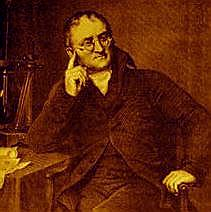 Gases are often collected by water displacement.  The total of the gas pressure plus the water vapor pressure is equal to the atmospheric pressure.  When we work a problem like this we must always look up and subtract the water vapor pressure to get the gas pressure.
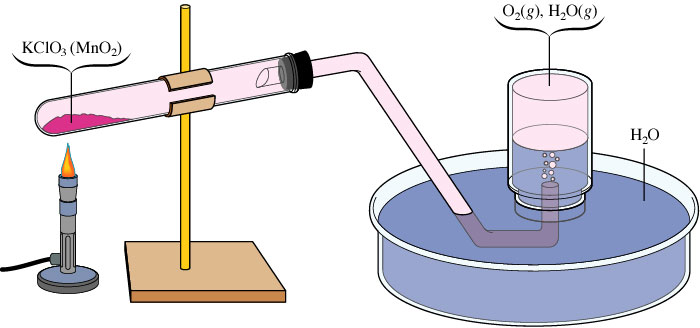 Example: A sample of N2 gas is collected by the downward displacement of water from an inverted bottle.  What is the partial pressure of the N2 gas at 20.0oC, if the atmospheric pressure is 752 mm Hg?  The water vapor pressure is 17.5 mm Hg at 20.0oC.
PH2O + PN2 = Ptotal
17.5 mm Hg + PN2 = 752 mm Hg
PN2 = 735 mm Hg
Scuba ScienceSCUBA = Self Contained Underwater Breathing Apparatus
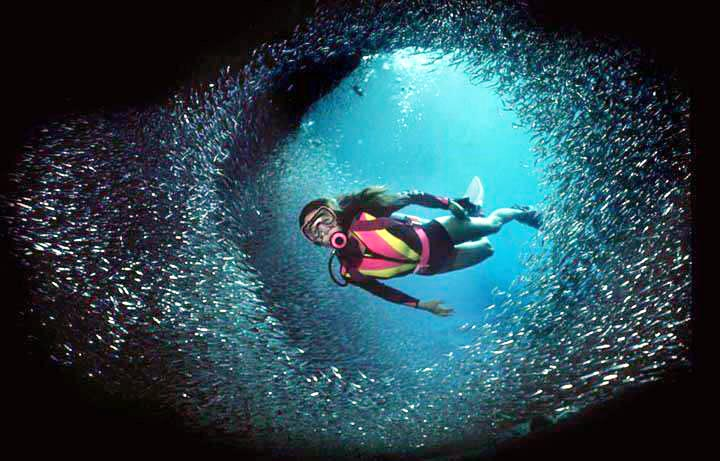 At the surface, pressure is 1 atm.   It increases 1 atm for every 10 m underwater.  At 30 m, the pressure is 4 atm.  At 40m, pressure of 5 atm would not allow you to inflate your lungs to breathe.
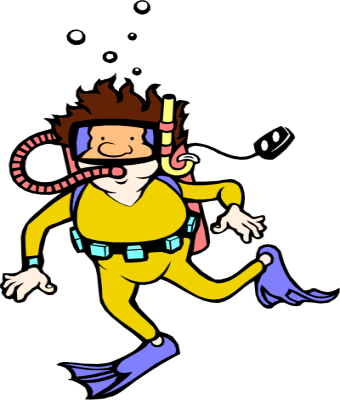 Scuba gear increases the pressure in your lungs as you descend, allowing normal breathing.
If a diver ascends without exhaling, the increase in lung volume could cause the lungs to rupture.  From 40m (5 atm) to the surface (1 atm), would cause the lungs to increase in volume 5 times!
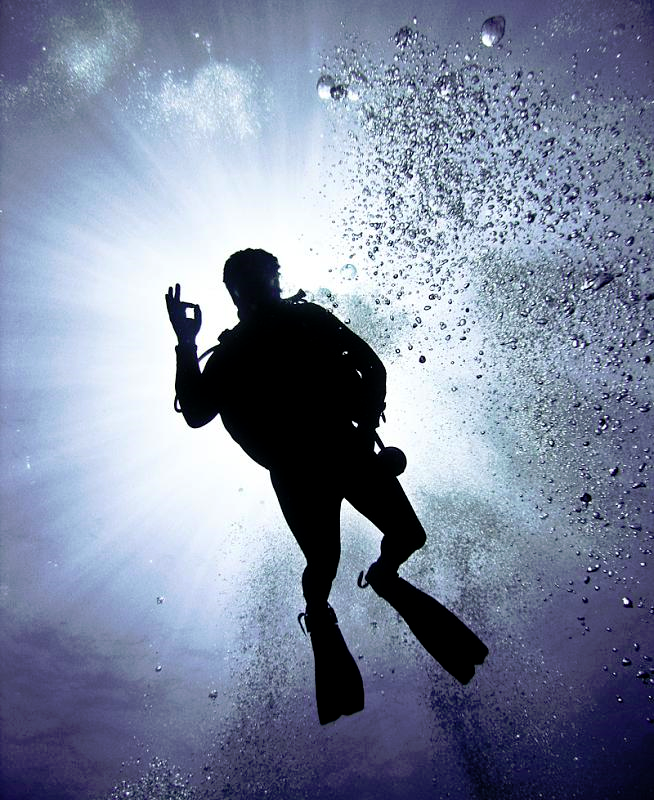 Divers may also experience “the bends”, a condition in which nitrogen dissolves in the blood at high pressures and then comes out as bubbles as the pressure is decreased, causing death.
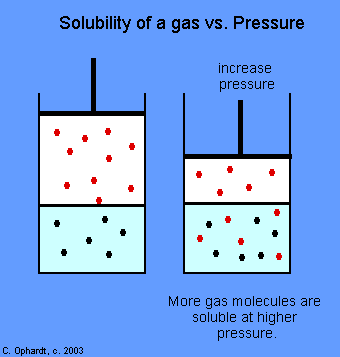